Лига прикладных
кейс-чемпионатов
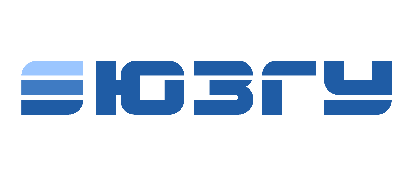 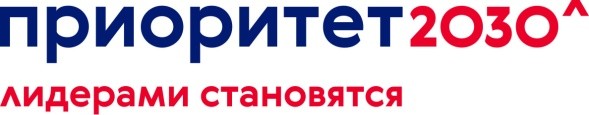 Как электромонтёр Петр Николаевич интернет
подключал
Задача на логику
2
Информация о
компании
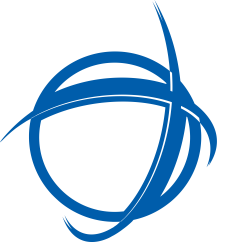 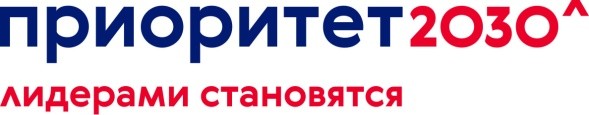 Курская атомная станция входит в первую тройку равных по мощности   атомных   станций   страны,   а   по   объему вырабатываемой  электроэнергии  -  в  первую  четверку электростанций России всех типов.
Установленная мощность: 3000 МВт,
Тип и количество энергоблоков: РБМК - 3 шт.
На данный момент  строится два новейших инновационных энергоблока  типа  ВВЭР-ТОИ  с  суммарной  установленной мощностью 2510 МВт.
Курская АЭС является важнейшим узлом Единой энергетической системы  России.  Основной  потребитель  -  энергосистема
«Центр», которая охватывает 19  областей ЦФО.  Атомная электростанция   обеспечивает   электроэнергией   90% промышленных предприятий Курской области.
Для комфортного обустройства и работы персонала Курская АЭС разрабатывает программы социальной поддержки. К ним относятся: помощь в приобретении жилья, негосударственное пенсионное   страхование,   дополнительное   медицинское страхование,   отдых   и   реабилитация   в   санаториях. Разработаны  программы  поддержки  молодых  сотрудников. Среди них - льготная ипотека, компенсация аренды временного жилья, поддержка на первых порах обустройства, выплаты при регистрации брака и рождении детей.
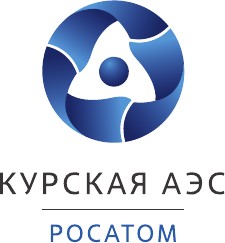 2
Описание
проблемы
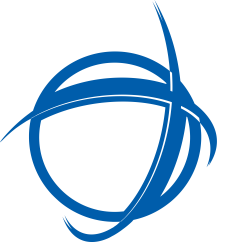 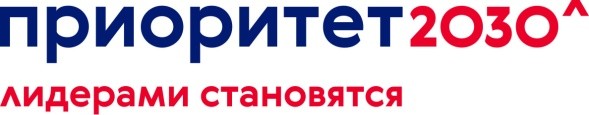 Однажды, свежим сентябрьским утром провайдер ПАО «Ростелеком» принял заявку от жителей хутора Кочеток на проведение интернета с левого берега реки Большая Курица на правый. К сожалению, в это время основная часть выездной рабочей бригады Курского филиала ПАО
«Ростелеком» находилась на плановом отдыхе в Абхазии и менеджеру
ничего  не  оставалось,  как  обратиться  за  помощью  в  монтажную организацию ООО «ВСЁ БУДЕТ ХОРОШО».
Персонал ООО «ВСЁ БУДЕТ ХОРОШО» взялся за работу и проложил под водой   49    кабелей,   по   которым   передаются   сигналы   и электрический  ток.  Все  кабели  оказались  одинакового  цвета,  а подрядчик, совершенно случайно, забыл их промаркировать. Понять, где какие концы кабелей на обоих берегах оказалось невозможным.
2
Исходные
данные
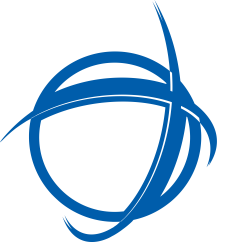 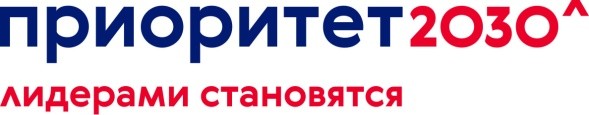 Чтобы	выяснить,	где	какой	кабель	находится,	менеджер	ПАО
«Ростелеком»	пригласил	опытного	электромонтёра	Петра
Николаевича	и сказал ему подписать все кабели числами от 1 до 49
с каждой стороны.
Задача Петра Николаевича - пронумеровать концы кабелей на левом и правом берегу, разумеется, чтобы числа совпали.
Ему предоставили катер, который может возить его сколько угодно раз с одного берега на другой, линию с током на исходном берегу и мультиметр, который показывает напряжение в кабеле.
2
Задача
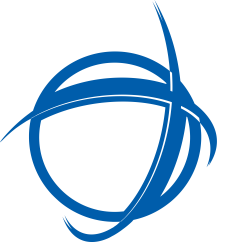 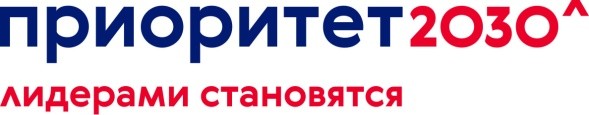 Все думали, что электромонтёр пересечёт реку как минимум 49 раз, но  ему  хватило  всего  двух  раз  -  туда  и  обратно.  Потом  Петр Николаевич просто сидел на берегу и задумчиво смотрел на воду.
Как ему это удалось?
2